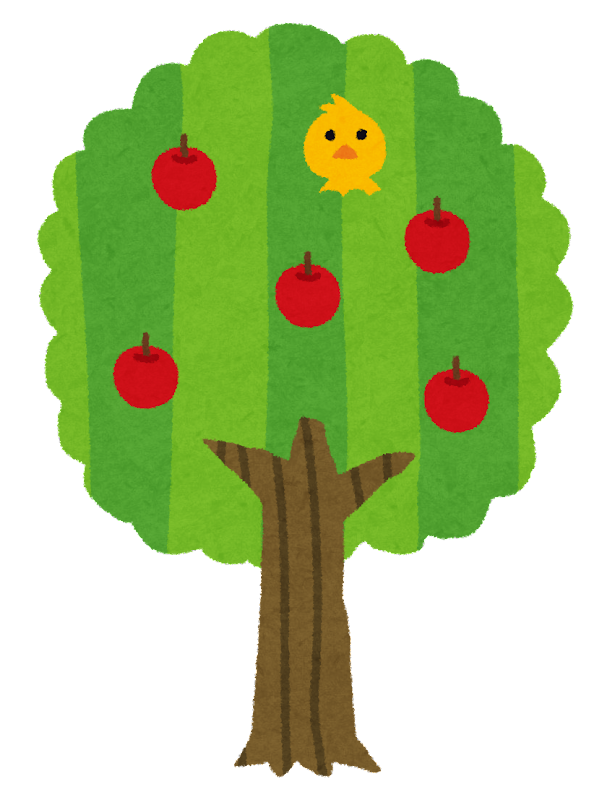 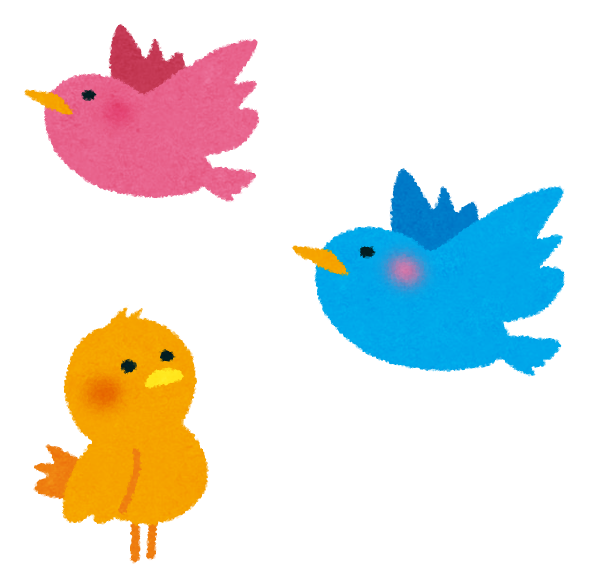 小学校英単語スライド
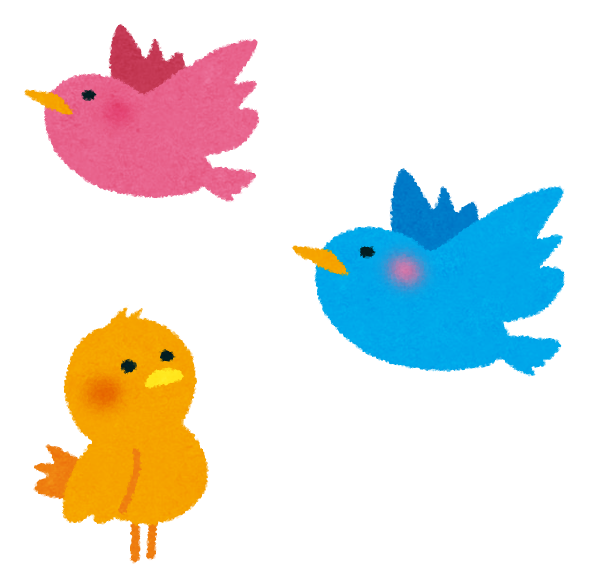 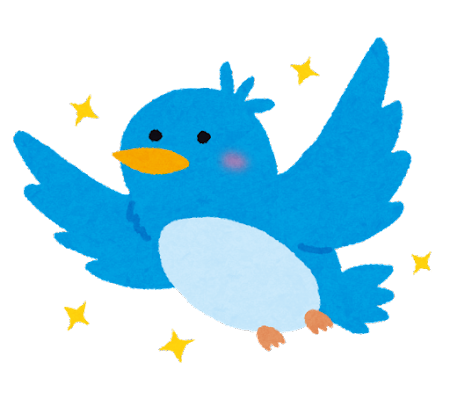 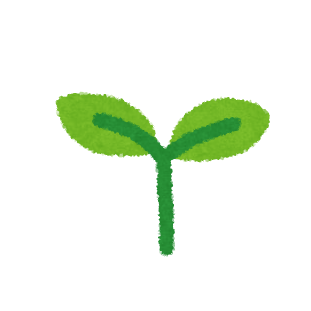 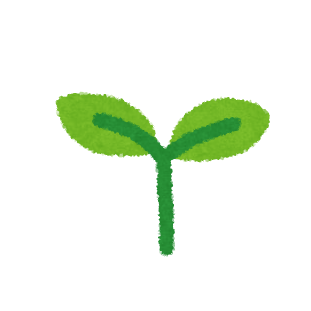 日本語を読んで、英語で書いてみよう
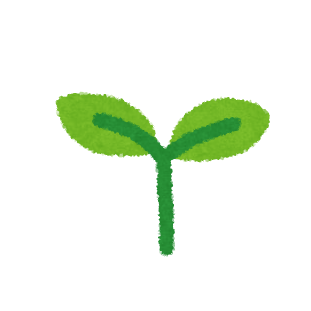 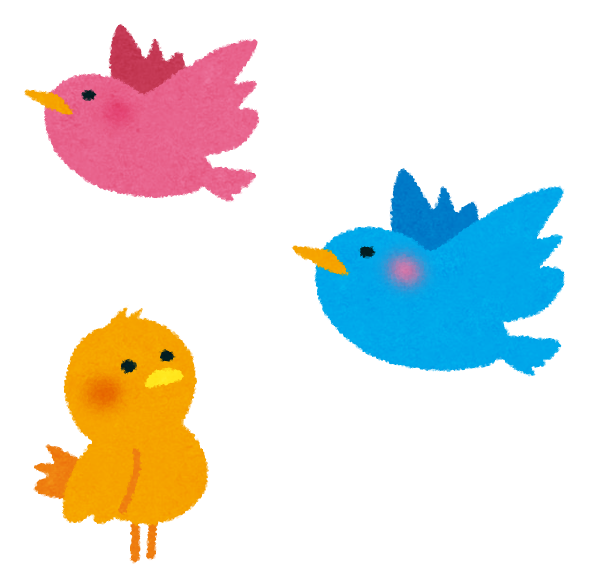 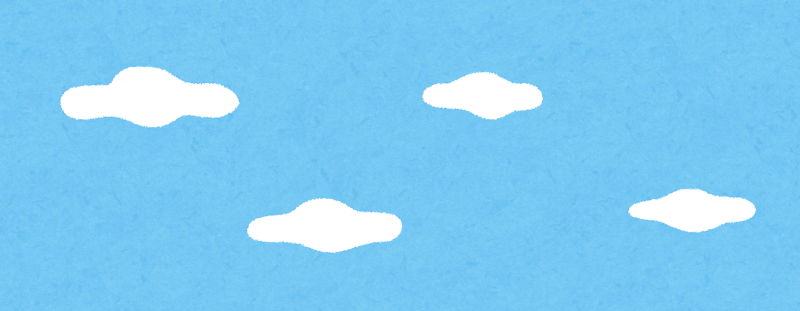 動物編
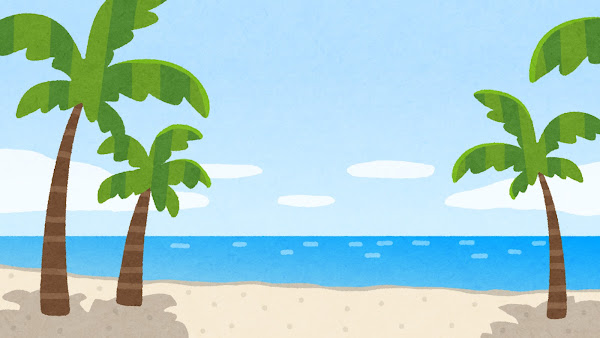 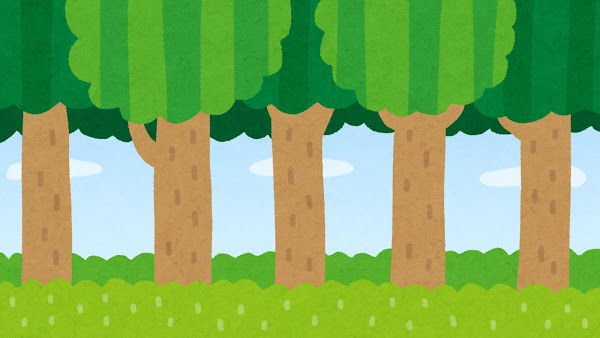 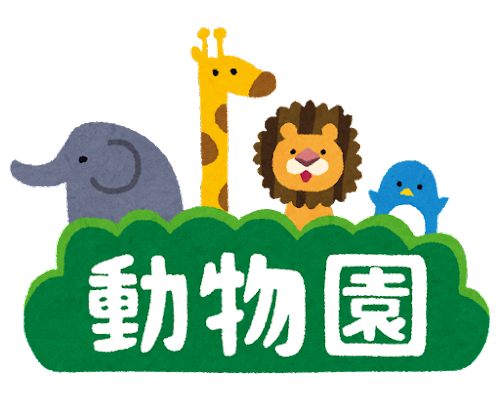 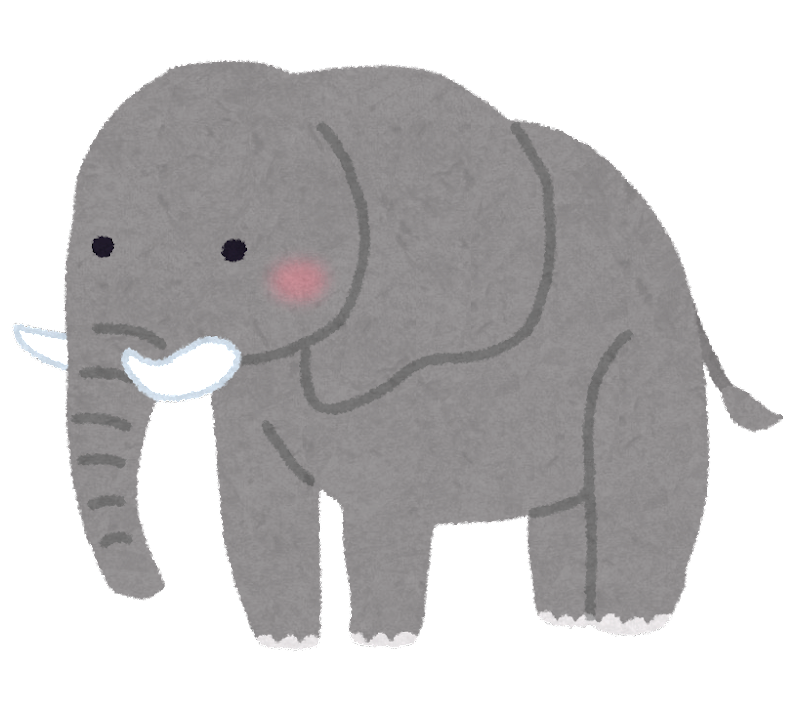 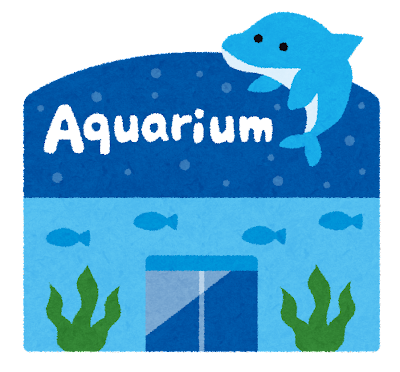 くま
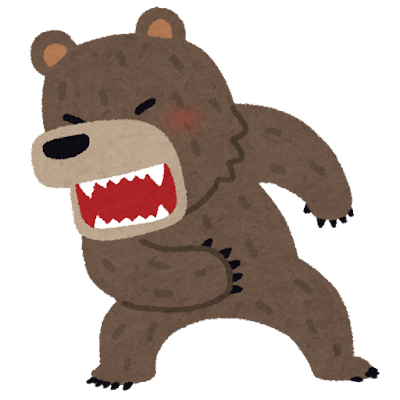 くま
bear
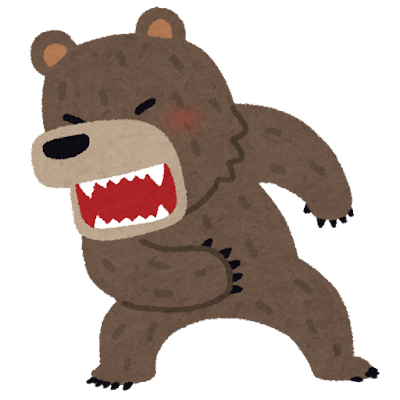 ねこ
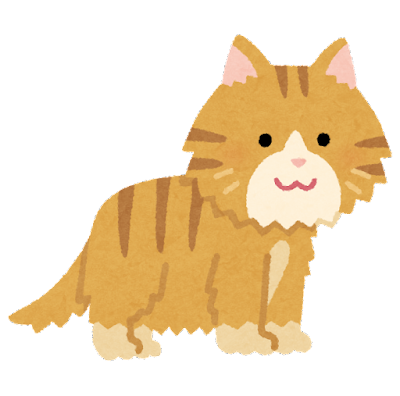 ねこ
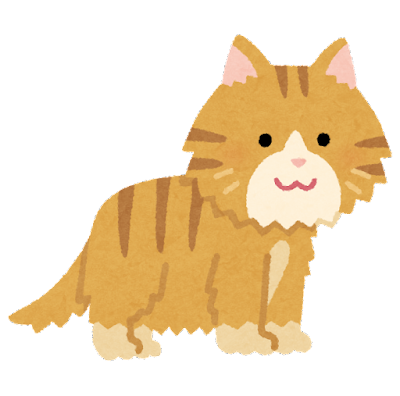 cat
とら
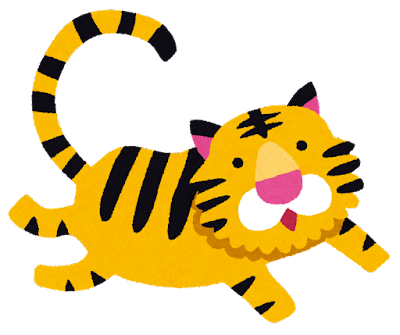 とら
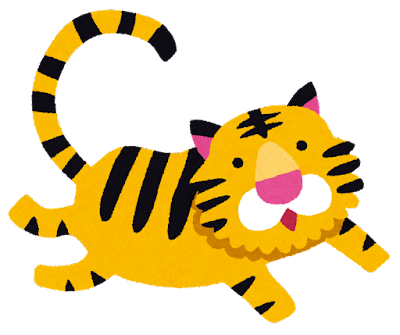 tiger
いぬ
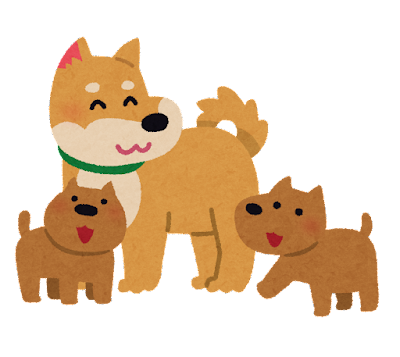 いぬ
dog
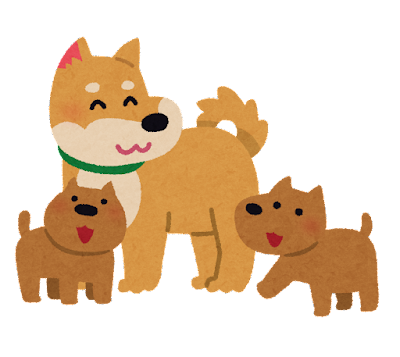 ぞう
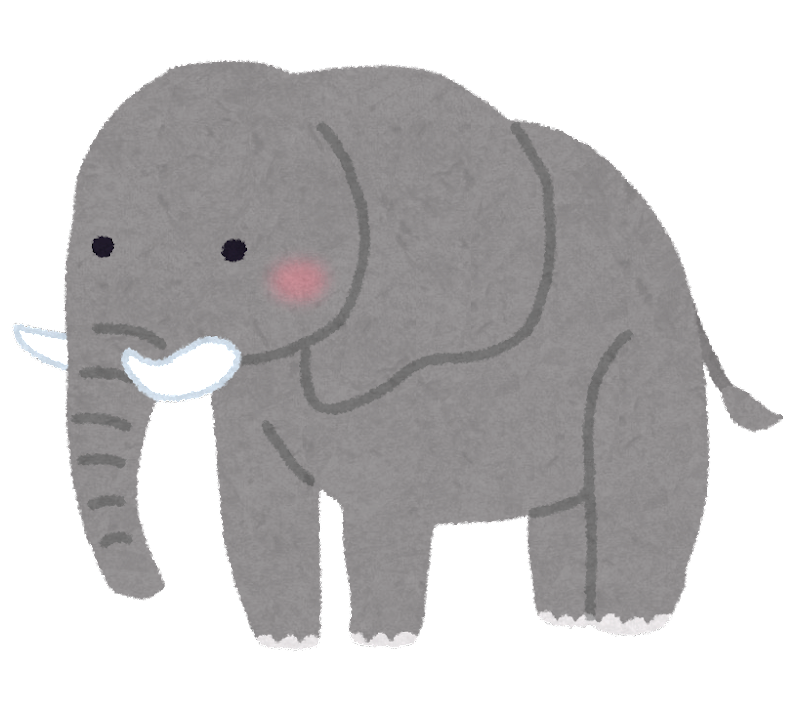 ぞう
elephant
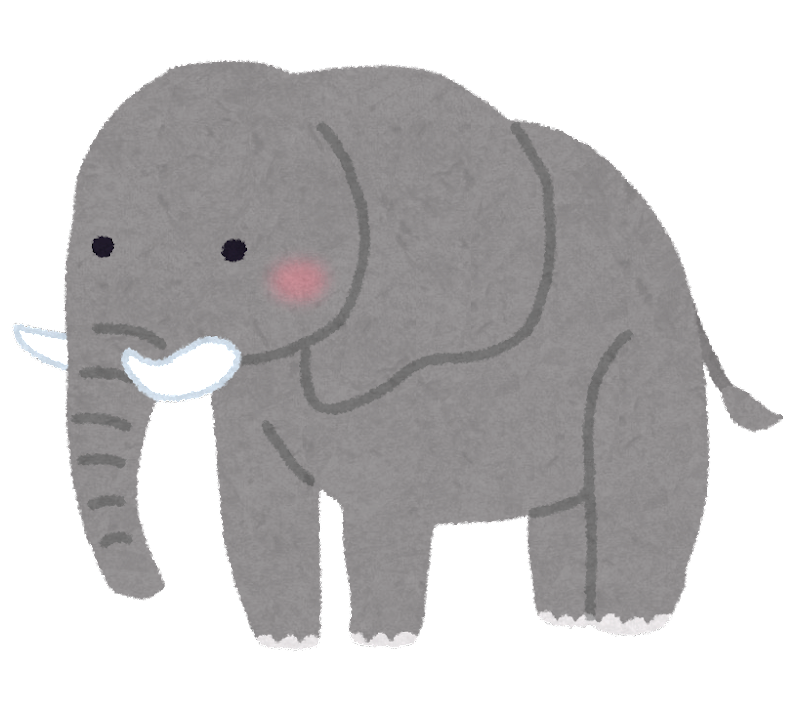 きつね
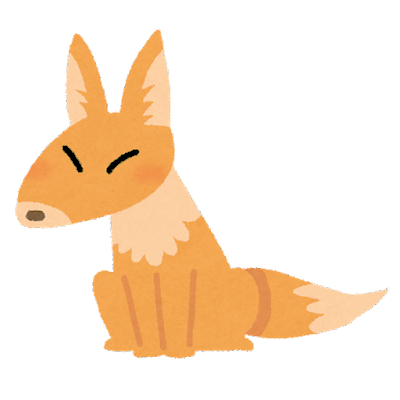 きつね
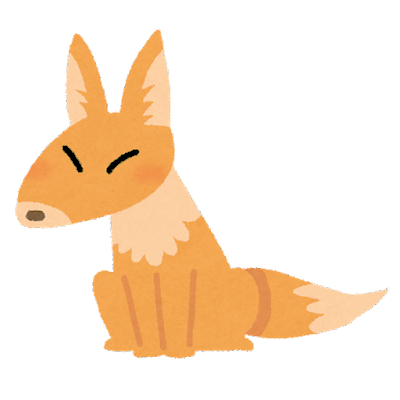 fox
ゴリラ
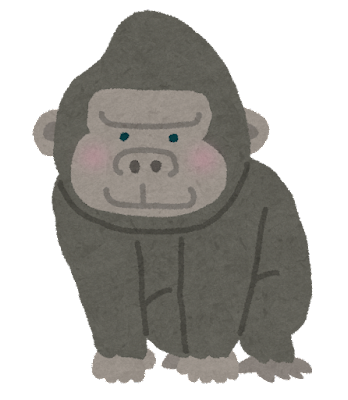 ゴリラ
gorilla
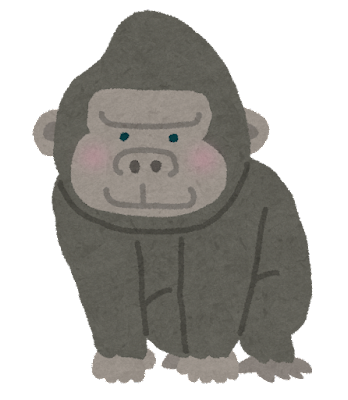 うま
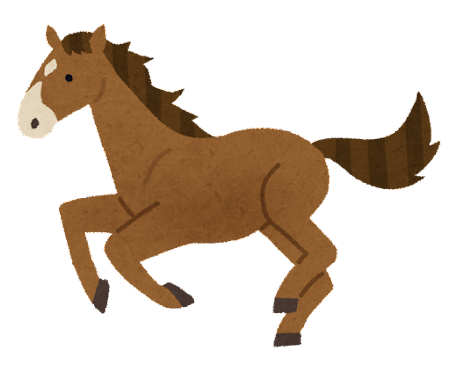 うま
horse
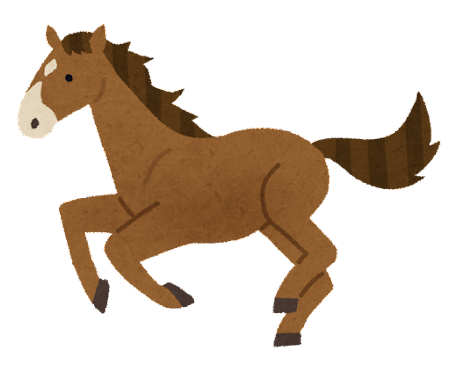 ライオン
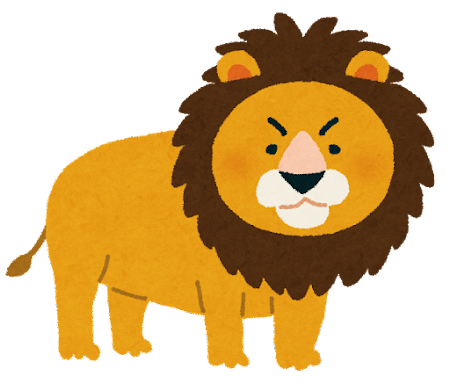 ライオン
lion
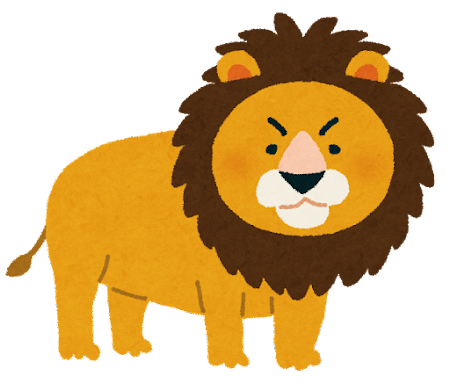 さる
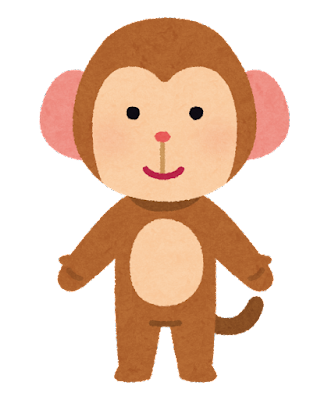 さる
monkey
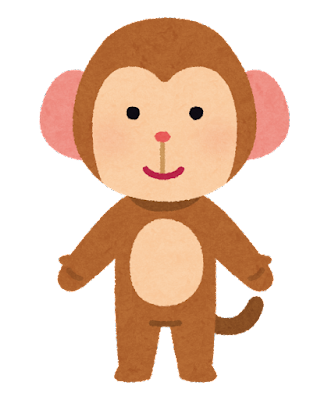 ねずみ
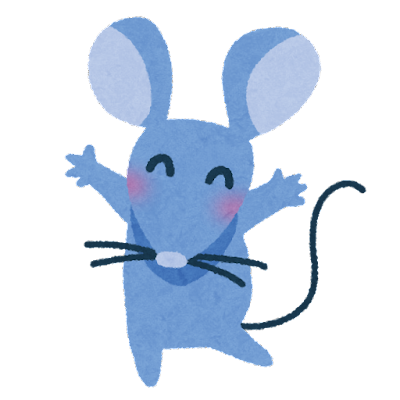 ねずみ
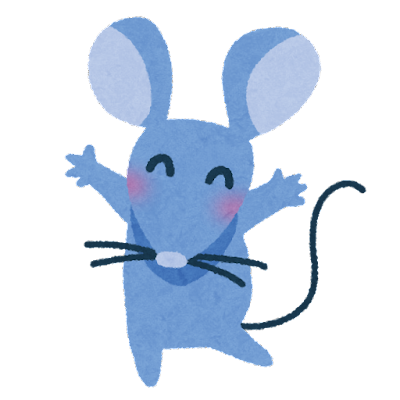 mouse
パンダ
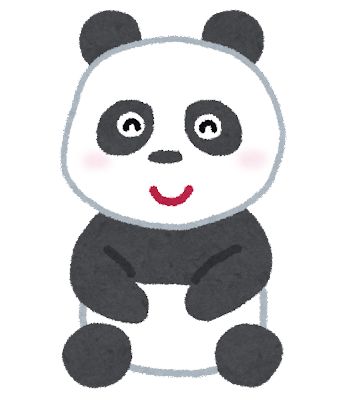 パンダ
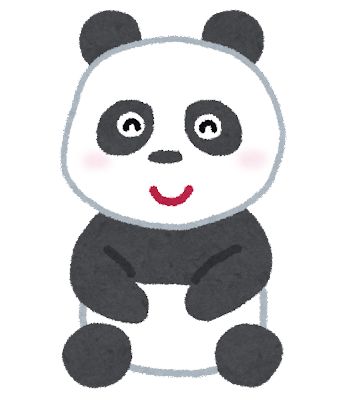 panda
キリン
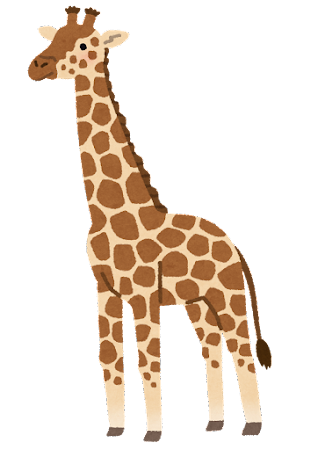 キリン
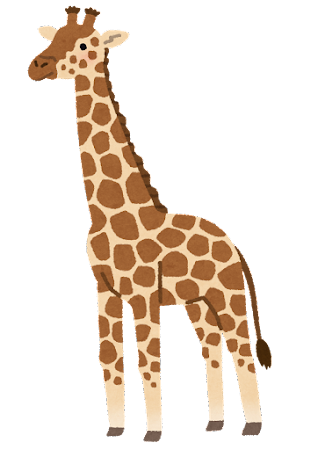 giraffe
コアラ
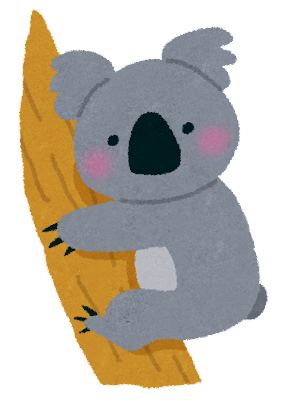 コアラ
koala
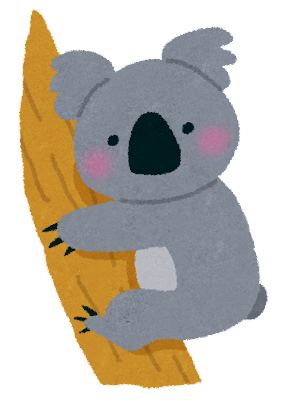 うさぎ
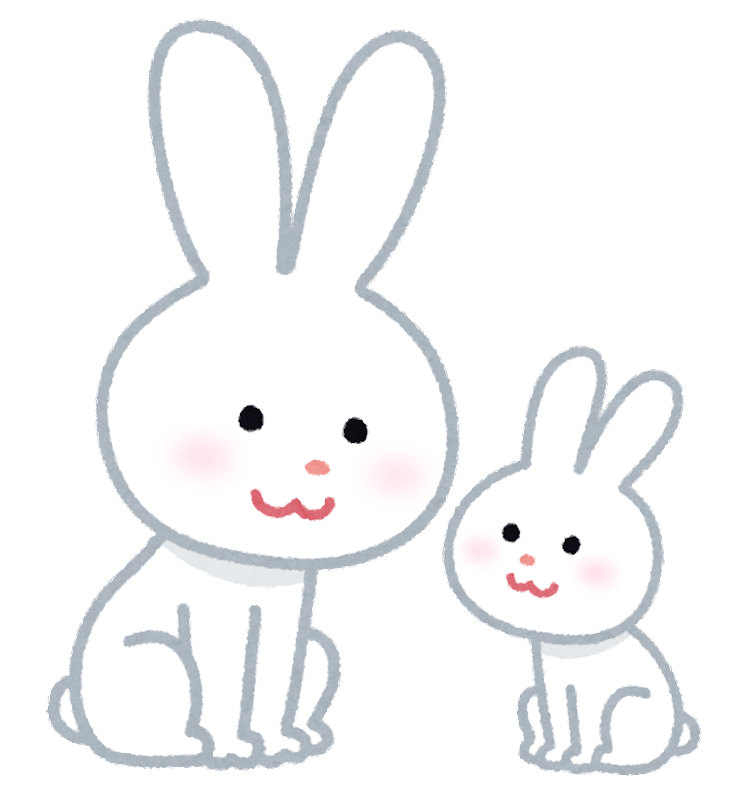 うさぎ
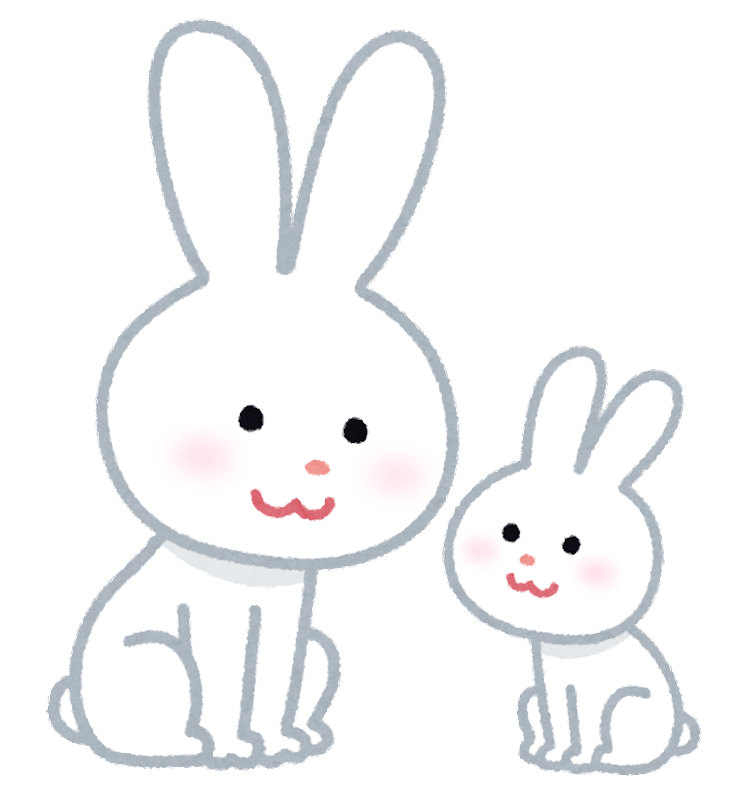 rabbit
しまうま
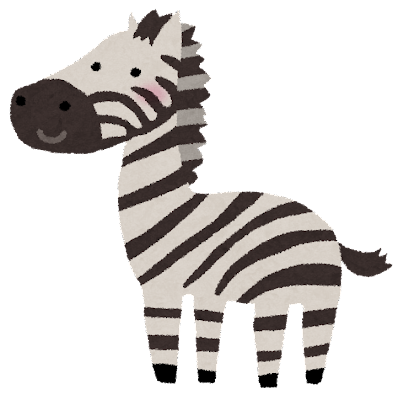 しまうま
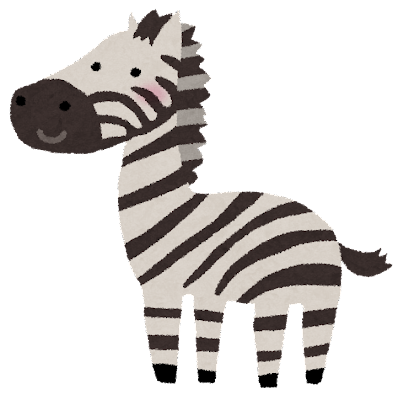 zebra
ぶた
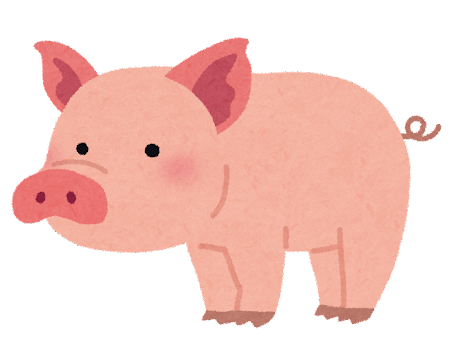 ぶた
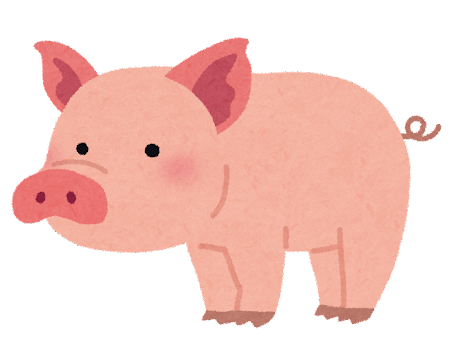 pig
とり
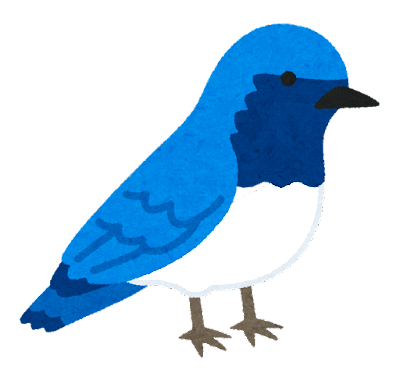 とり
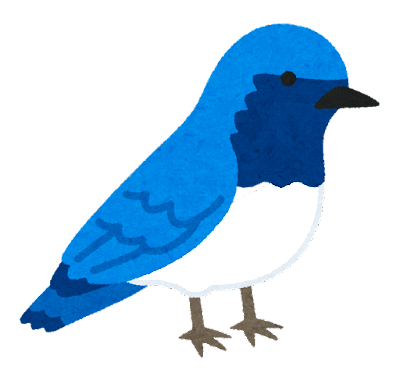 bird
へび
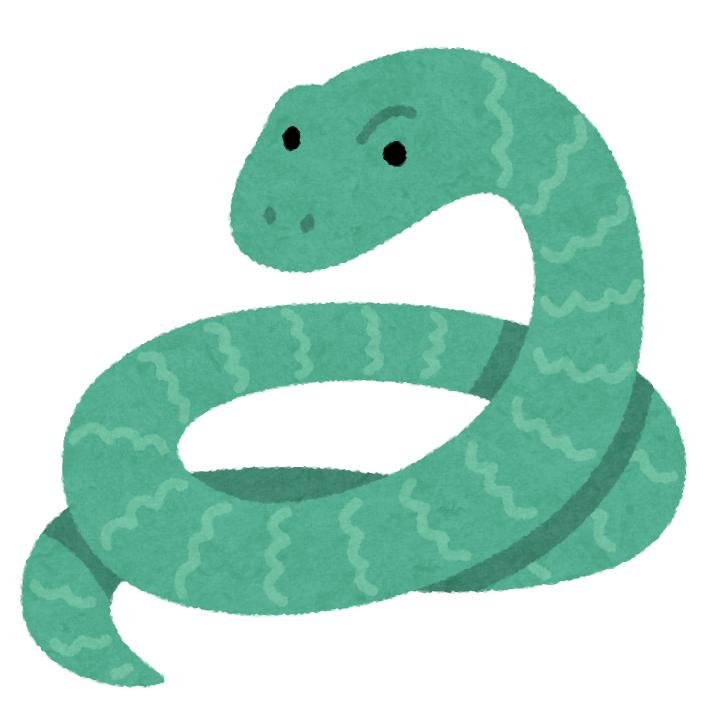 へび
snake
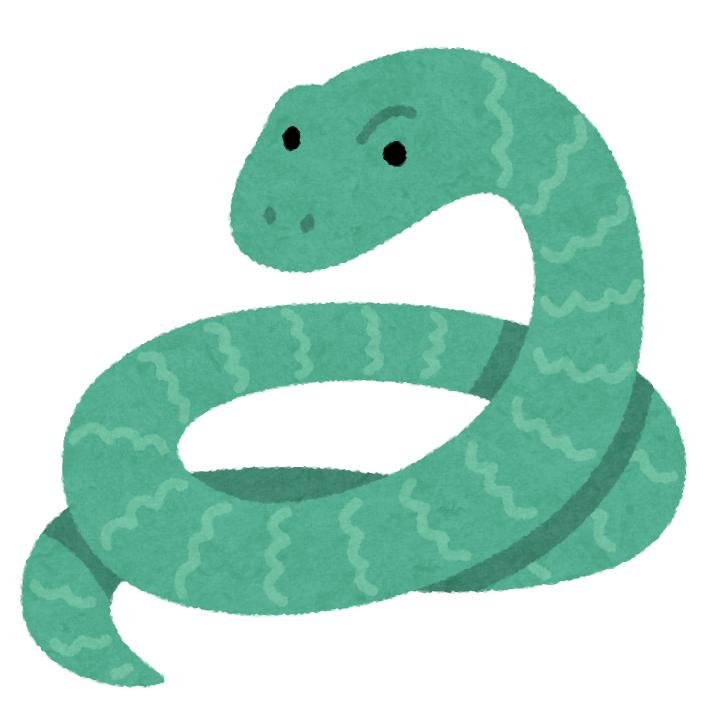 カエル
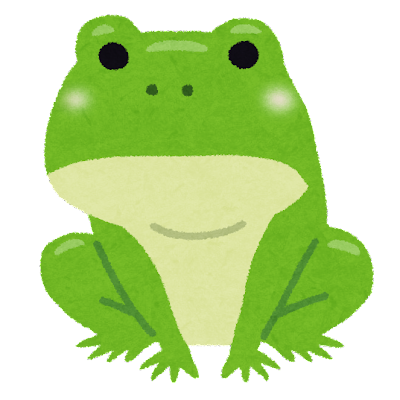 カエル
frog
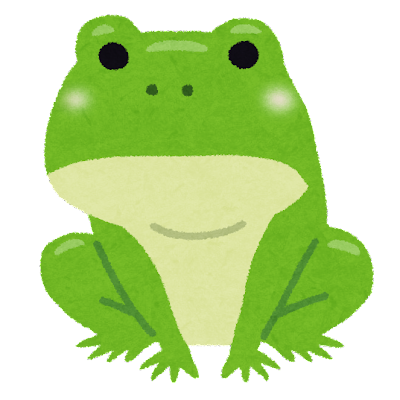 わに
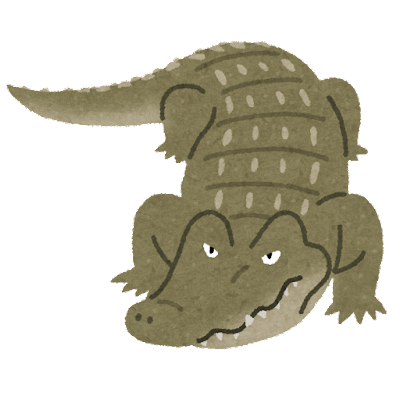 わに
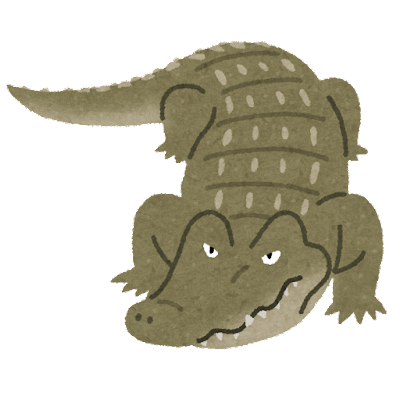 crocodile
くじら
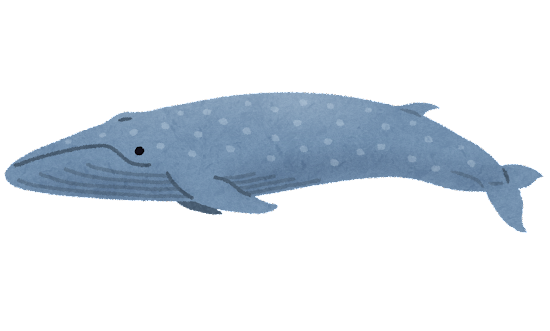 くじら
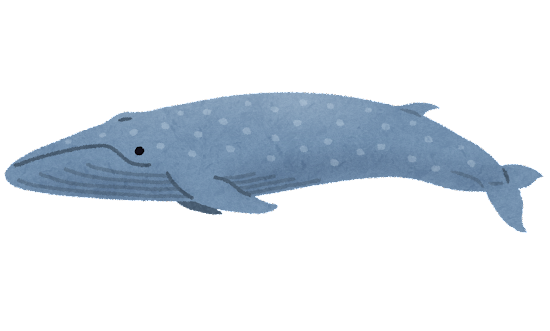 whale
イルカ
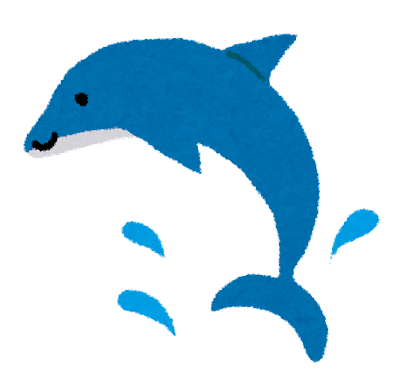 イルカ
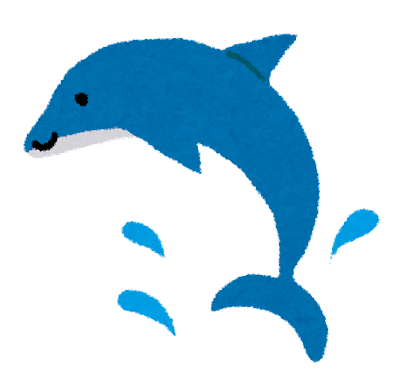 dolphin
ペンギン
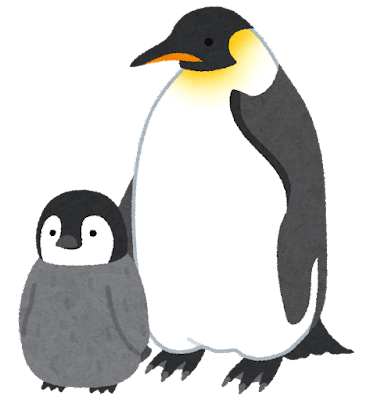 ペンギン
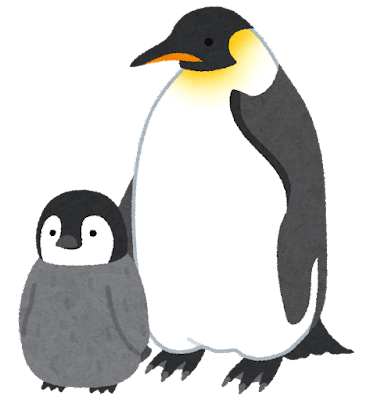 penguin
さかな
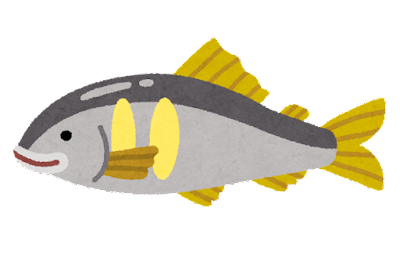 さかな
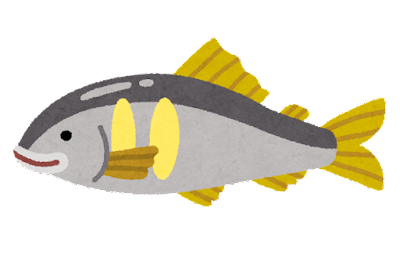 fish
サメ
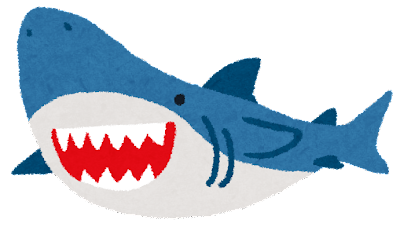 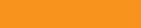 サメ
shark
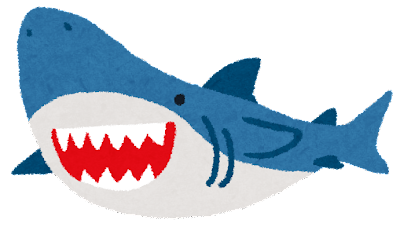 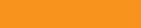 カニ
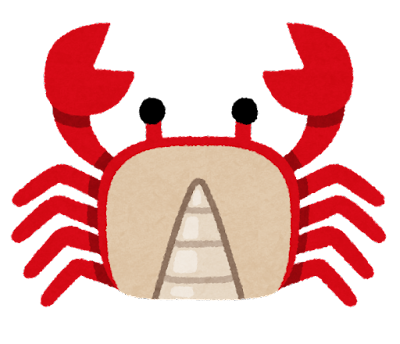 カニ
crab
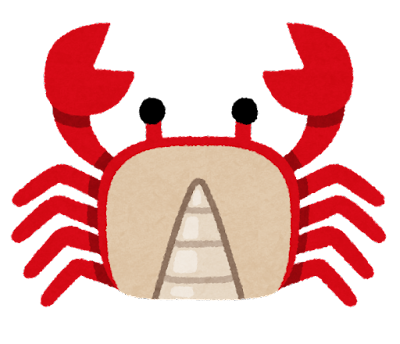 クラゲ
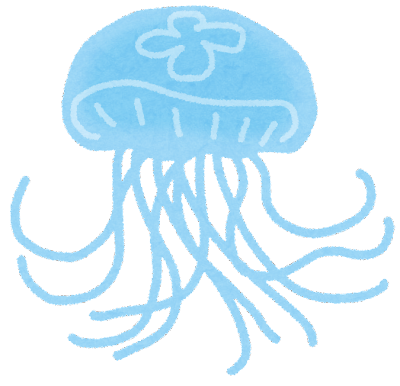 クラゲ
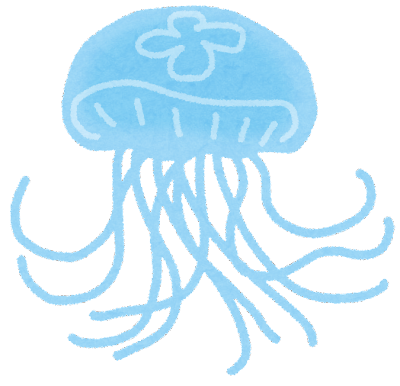 jellyfish